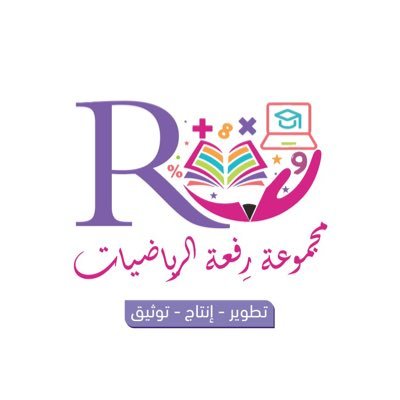 10 - 3
أحل المسألة
أخمن ثم أتحقق
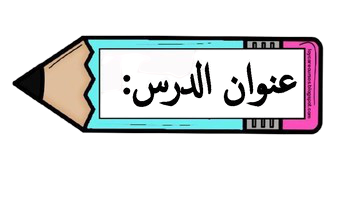 أ.أحـمـد الأحـمـدي  @ahmad9963
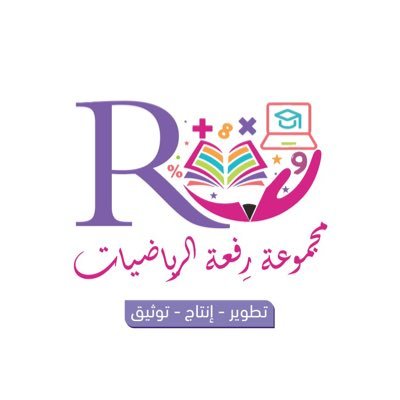 فكرة الدرس

أحل المسألة بالتخمين ثم التحقق
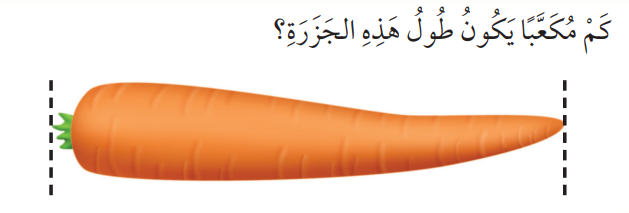 أ.أحـمـد الأحـمـدي  @ahmad9963
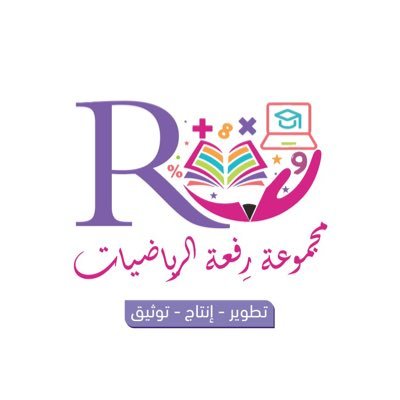 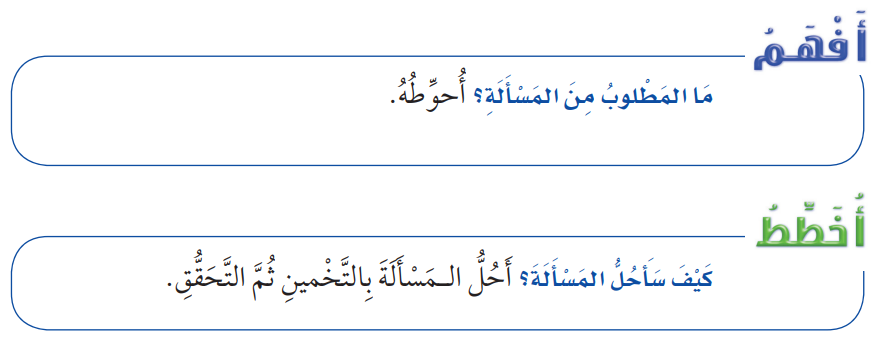 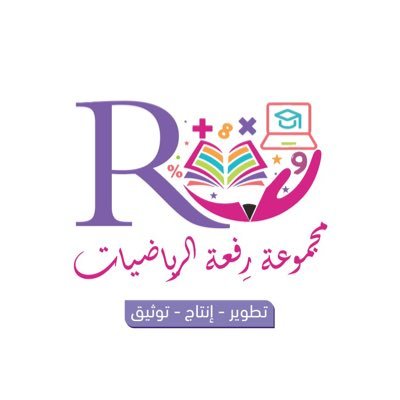 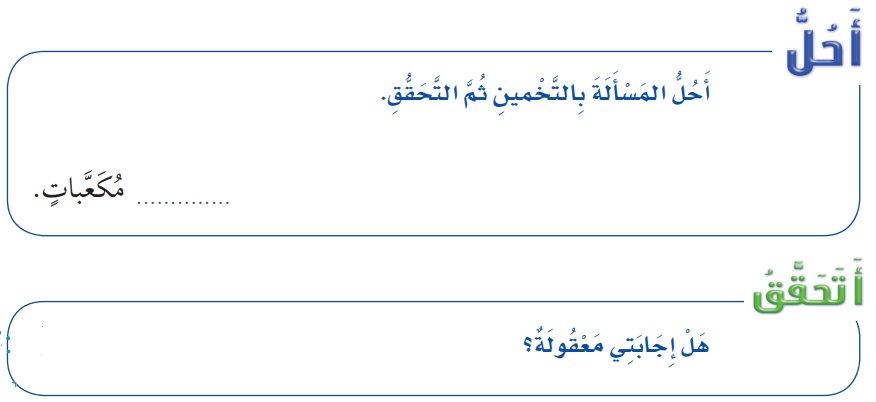 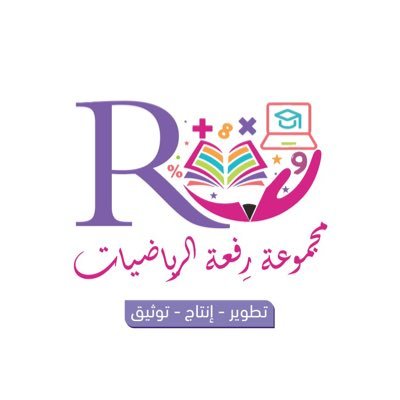 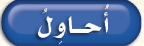 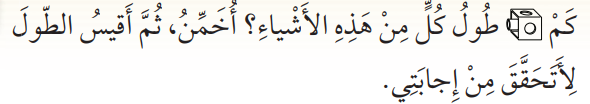 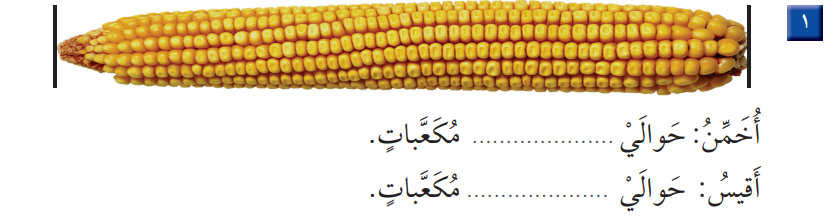 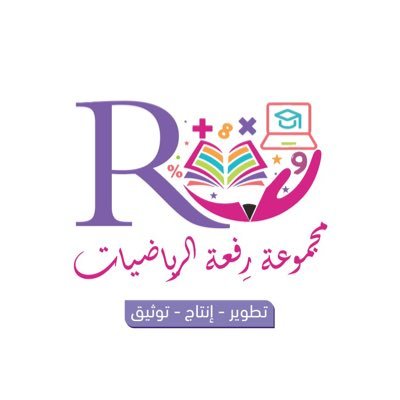 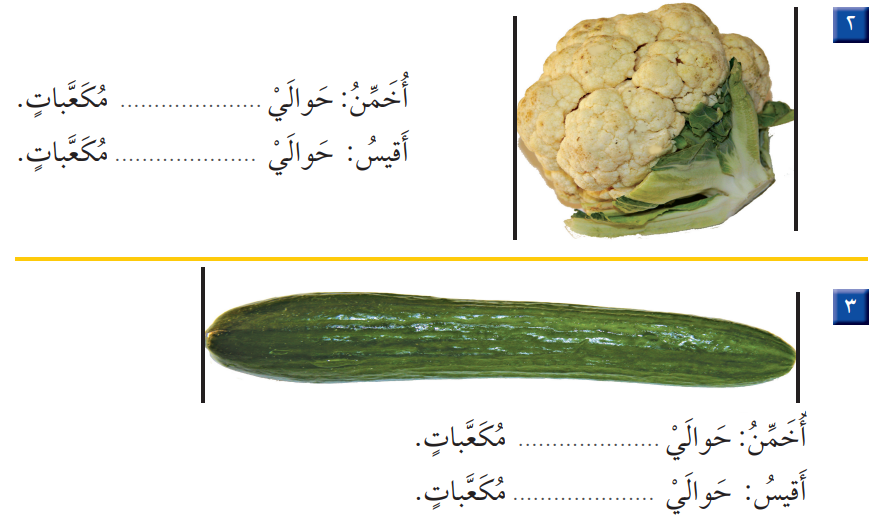 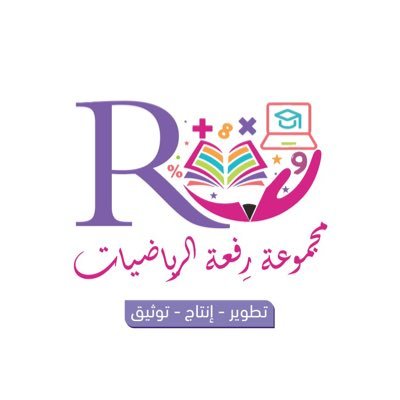 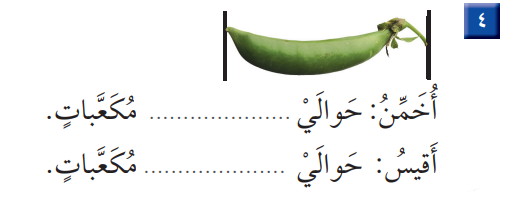